«Коклюш у детей»Лектор – д.м.н., профессор Литяева Л.А.
Коклюш – острое инфекционное заболевание с воздушно-капельным механизмом передачи, характеризуется циклическим течением, отсутствием первичного токсикоза и температурной реакции, появлением спазматического, длительно сохраняющимся кашля с репризами, а при тяжёлых формах с задержкой и остановками дыхания (апноэ), высоким лейкоцитозом с нейтрофилёзом при нормальной СОЭ.
Возбудитель
Bordetella pertussis
Bordetella paratertussis
B.bronchiseptica 
Грамотрицательный аэроб
Род – Bordetella
Различия
Bordetella pertussis – имеет капсулу
Bordetella paratertussis – не имеет капсулу
Бордетеллы
выраженная изменчивость
родоспецифический термостабильный антиген
капсульный агглютиноген
набор из 14 родо- и видоспецифических агглютиногенов, названных факторами и обозначенных:
для коклюша – 3,4,5,6
для паракоклюша – 8,9,10
Bordetella pertussis обладает:
Гистаминосенсебилизирующей = лимфоцитоз стимулирующий фактор
дерматонекротической
гемагглютинирующей
гемолитической активностью
Токсические субстанции Bordetella pertussis 
филаментозный гемагглютинин (ФГА)
коклюшный токсин (КТ)
липополисахарид (ЛПС)
термолабильный токсин (ТЛТ)
трахеальный цитотоксин (ТЦ)
аденилатциклаза (АЦ) и др.
А также ферменты патогенности:
коагулаза
гуалуронидаза
лецитиназа и др
Питательная среда для Бордетелл
Среда Борде-Жангу или казеиново-угольная среда с добавлением 5% крови
Набор материала: тампоном с задней стенки глотки с немедленным посевом на питательную среду!
Или посев методом кашлевых пластин на питательную среду – чашку Петри
Колонии бордетелл имеют вид блестящих, выпуклых образований с металическим оттенком
Источник инфекции:
больной человек
больной со стертой формой
носительство – крайне редко
Выделение возбудителя 
в конце инкубационного периода
в катаральном периоде
с развитием спазматического кашля заразительность уменьшается
Однако и на 4-ой неделе у 5 – 15% больных продолжается
Под влиянием антибиотиков освобождение организма от возбудителя укорачивается
Болеют коклюшем дети:
с первого месяца жизни
максимально – от 3-х до 6 лет

Передача возбудителя 
- воздушно-капельным путём при тесном контакте
Патогенез
реснитчатый эпителий BДП
кровоизлияния
некроз
бронхи
слизисто-гнойный экссудат
бронхиолы
формирование ателектазов, эмфизем
Токсические и вирулентные субстанции коклюшной палочки
филаментозный гемагглютинин 
коклюшный токсин
липополисахарид
термостабильный токсин
трахеальный цитотоксин
аденилатциклаза
Коклюшный токсин
глубокие изменения в рецептивных зонах кашлевого рефлекса
длительная импульсация в области дыхательного и кашлевого центра
очаг патологического возбуждения, приступообразный кашель, нарушение ритма дыхания
глубокие изменения в рецептивных зонах кашлевого рефлекса
снижение чувствительности медуллярных хеморецепторов к уровню СО₂
нарушение бронхиальной проходимости, изменение утилизации О₂ в клеточном метаболическом цикле
Патогенез
формирование гипоксемической цитотоксической гипоксии
способствуют развитию энцефалитических расстройств - энцефалопатия
Поражение ССС
коклюшный термолабильный токсин
иррадиация из доминантного очага возбуждения в сосудодвигательный центр
спазм сосудов, повышение А/Д и сосудистой проницаемости
Классификация коклюша
По форме
типичная
атипичная
стертая
субклиническая
По тяжести
легкая
среднетяжелая
тяжелая
По течению
острое
затяжное
По характеру осложнений
Специфические:
ателектаз
эмфизема
Неспецифические:
инфекции мочевыводящих путей
отит и др.
Микст – инфекция
Периоды заболевания
Инкубационный (3-14 дней, в среднем 7-8 дней)
Катаральный/Предсудорожный
Судорожного кашля (ПСК)
Реконвалесценции
Катаральный период
Постепенное начало
Основной симптом
Кашель с постепенным нарастанием интенсивности и частоты изо дня в день
Продолжительность 10 – 14 дней

У иммунизированных АКДС – удлиняется 
У детей раннего возраста укорачивается
Характеристика судорожного кашля
ряд быстро сменяющих друг друга выдыхательных толчков
время от времени прерываемых свистящим вдохом – репризой
продолжительность до 5 минут
заканчивается выделением вязкой мокроты или рвоты (срыгивание до 1 г.)
частота приступов от 5 до 40-50 в сутки
Лицо во время приступа 
гиперемировано
одутловатое
кожные вены лица, шеи, головы набухают
из глаз слезы
язык во время приступа предельно высовывается, на уздечке образуется язвочка
в момент приступа могут появляться кровоизлияния в склеры, носовые кровотечения
Период реконвалесценции
Составляет 2 – 3 недели, кашель постепенно теряет приступообразный характер.
После выздоровления сохраняется склонность к рецидивам спазматического кашля при ОРВИ
Критерии тяжести
Выделяют три формы тяжести:
легкая
среднетяжелая
тяжелая
Для оценки тяжести учитывают:
частоту приступов судорожного кашля
признаки гипоксии (переоральный, акро- и тотальный цианоз)
частоту и продолжительность приступов апноэ
частоту рвоты при кашле
степень нарушения деятельности ССС
энцефалитические явления 
наличие осложнений
а так же возраст ребенка и преморбидный фон
Клиника легкой формы
общее состояние не нарушено
число приступов кашля в сутки 10 – 15
период спазматического кашля – 4 – 5 недель
Клиника среднетяжелой формы
ухудшение состояния
число приступов от 16 до 25-30 в сутки
периоральный цианоз во и вне приступа кашля - бледное лицо 
в легких – коробочный оттенок перкуторного звука, единичные сухие и влажные хрипы 
продолжительность спазматического кашля 5 -6 недель
Клиника тяжелой формы
продромальный период 3 – 5 дней
общее состояние в период кашля значительно нарушено
число приступов до 50 и более, со рвотой
расстройство ритма дыхания 
пероральный и акроцианоз сохраняются вне приступа кашля 
выражены поражения ССС: 
глухость тонов сердца
геморрагическая сыпь
расширение границ сердца
повышенное А/Д
энцефалопатия (судороги, нарушение сознания, парезы)
Опорные диагностические признаки коклюша
указание в эпиданамнезе на контакт с длительно кашляющим ребенком
сухой нарастающий кашель при нормальной или субфебрильной t⁰, слабо выраженные и быстро купирующиеся катаральные явления
отсутствие эффекта от проводимой терапии в катаральном периоде
появление приступообразного кашля с репризами, спустя 1 – 2 недели от начала болезни
выделение густой вязкой мокроты или рвоты после приступа кашля
отсутствие постоянных изменений со стороны легких в периоде спазматического кашля
возможно  дизритмия дыхания и приступы апноэ
гемограмма: лейкоцитоз, лимфоцитоз, соэ ниже нормы или норма
выделение коклюшной палочки методом кашлевых пластин 
нарастание титра антител при серологическом обследовании в 4 раза
Атипичные формы
Стертая
– отсутствие последовательной смены периодов болезни, приступов судорожного кашля
– кашель сухой, навязчивый
– состояние больного удовлетворительное
– длительность кашля 7 – 50 дней 
– гематологические изменения незначительны
Субклиническая форма:
выделение возбудителя
нарастание титра противококлюшных антител
отсутствие характерных клинических симптомов
Бактерионосительство не более 2%, преимущественно школьников привитых от коклюша
Особенности течения коклюша у детей раннего возраста

инкубационный период укорочен до 4 – 7 дней
продромальный от 4-5 до 8 дней
период спазматического кашля удлиняется до 50-60 дней
превалирует средне-тяжелая и тяжелая форма заболевания
приступы кашля могут быть типичными 
репризы и высовывания языка – значительно реже
возможны эквиваленты кашля – чихания, икота, крик
при кашле мокроты выделяется мало (из-за частичного заглатывания)
кожные и субконъюктивальные кровоизлияния – реже
поражение ЦНС – чаще
У новорожденных – кашель:
слабый, малозвучный
высокая частота специфических осложнений (апноэ, нарушение мозгового кровообращения)
неспецифические → пневмония в ранние сроки
специфические изменения в крови – сохраняются долго
специфические антитела → в более поздние сроки (4 – 6 недели судорожного кашля)
Лабораторная диагностика
выделение культуры B. pertussis
обнаружение специфического фрагмента генома B. Pertussis методом ПЦР
у привитых детей и взрослых выраженная сероконверсия, т.е. увеличение или уменьшение в 4 раза уровня специфического Ig G и/или Ig A (ИФА) или уровня агглютинирущих антител (РА) в парных сыворотках (с интервалом 2 недели)
у непривитых – однократное обнаружение специфических Ig M (ИФА) и/или Ig A и/или Ig G (ИФА) и антител в титре 1:80 и более (РА)
Лабораторная диагностика
Диагноз коклюша вызываемый B. parapertussis (паракоклюш)
выделение культуры B. parapertussis 
обнаружение фрагмента генома B. parapertussis методом ПЦР
или антител B. parapertussis методом РА в титре не менее 1:80
Противоэпидемические мероприятия
Госпитализация больных по клиническим и эпидемиологическим показаниям
Дети до 7 лет допускаются в коллектив через 25 дней от начала заболевания
Школьники – после окончания проявлений острого периода болезни
Выписка с 2-х кратным бактериологическим обследованием и исследованием периферической крови
После изоляции больного дети до 7 лет, не болевшие коклюшем отстраняются на 14 дней
При невозможности изоляции больного карантин удлиняется до 25 дней
Реконвалесценты освобождаются от проф.прививок на 1 месяц при неосложненном течении, на 2 месяца-при осложненном
Алгоритм терапии легкой формы коклюша
Продромальный период
Период спазматического кашля
Период разрешения
Противокашлевые препараты
Индукторы интерферонов
Антибактериальные препараты, воздействующие на возбудителя коклюша
Синекод 
Омнитус
Коделак нео
Циклоферон
Кагоцел
Эргоферон
Ампициллины
Макролиды
Муколитики (йодит калия, лазолван, бромгексин и др.)
Иммуноглобулиновые препараты, содержащие противококлюшные антитоксические антитела
Индукторы интерферонов
Циклоферон
Кагоцел 
Эргоферон
Алгоритм терапии среднетяжелой формы коклюша
Продромальный период
Период спазматического кашля
Период разрешения
Индукторы интерферонов
Средства, восстанавливающие мукоцилиарный клиренс
Средства повышающие устойчивость ЦНС к гипоксии
Индукторы интерферонов
Антибактериальные препараты, воздействующие на возбудителя коклюша
Циклоферон
Кагоцел
Эргоферон
Циклоферон
Кагоцел
Эргоферон
Фенобарбитал
Дибазол
Муколитики (амбробене, лазолван)
Ампициллины
Макролиды
Противокашлевые средства
Средства, восстанавливающие кишечную микрофлору
Средства, воздействующие на легочную диффузию газов
Синекод
Омнитус
Коделак нео
Бифидо-, лактосодержащие препараты, КИП
Кислород
Эуфиллин
Алгоритм терапии тяжелой формы коклюша
Продромальный период
Период спазматического кашля
Период разрешения
Средства, восстанавливающие кишечную флору
Иммунотерапия
Средства, способствующие уменьшению гипоксии и дыхательных расстройств
Интерфероны и индукторы интерферонов
Антибактериальные препараты, воздействующие на возбудителя коклюша
Нормальный иммуноглобулин человека (для в/м введения)
КИП
Виферон
Генферон лайт
Циклоферон
Эргоферон
Бифидо-, лактосодержащие препараты, КИП
Глюкокортикоид
ные препараты
Фенобарбитал
Оксигенотерапия
Ампициллины
Макролиды
Средства, восстанавливающие мукоцилиарный клиренс и альвеолярно-капиллярную диффузию газов
Средства, восстанавливающие кишечную флору
Противокашлевые препараты
Бифидо-, лактосодержащие препараты, КИП
Иммуноглобулиновые препараты с повышенным содержанием противоклюшных антител
Синекод 
Омнитус
Коделак нео
Муколитики
Эуфиллин (в микстуре в сочетании с йодидом калия)
Оксигенотерапия
Препараты с церебропротекторным действием (пантогам)
Алгоритм терапии коклюшной энцефалопатии
Инфузионная терапия
Глюкокортикоид-
ные препараты
Средства, способствующие уменьшению гипоксии и дыхательных расстройств
Средства, восстанавливающие мукоцилиарный клиренс и альвеолярно-капиллярную диффузию газов
Гидрокортизон
Дексаметазон
Глюкозо-калиевая смесь
Дегидратирущие лекарственные средства
Средства, улучшающие мозговое кровообращение
1. Муколитики 
2. Эуфиллин (в микстуре в сочетании с йодидом калия)
3. Оксигенотерапия
Иммунотерапия
Гидрокортизон
Дексаметазон
Дегидратирущие лекарственные средства
Внутривенный нормальный иммуноглобулин человека
Эуфиллин
Мексидол
Гидрокортизон
Дексаметазон
Средства, восстанавливающие кишечную флору
Бифидо-, лактосодержащие препараты, КИП
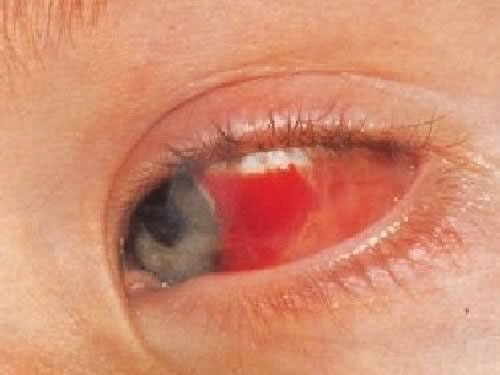 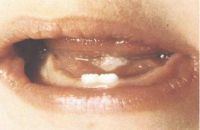 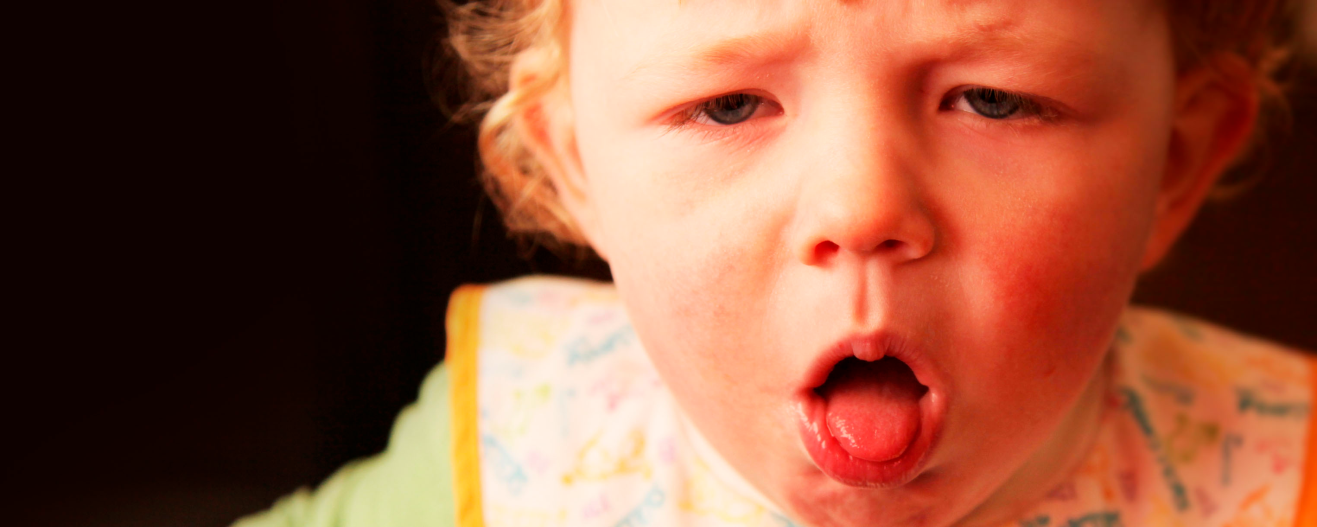 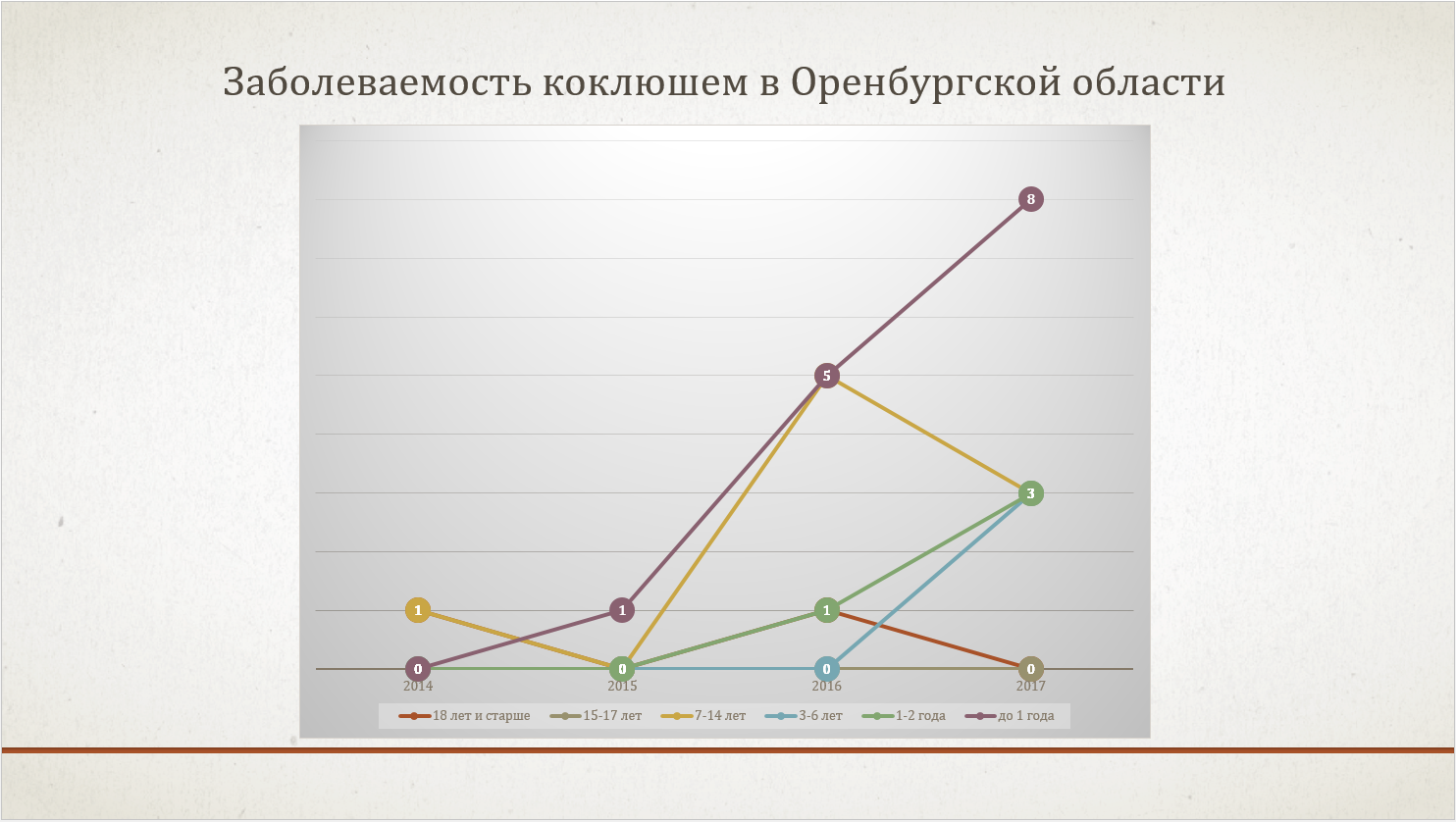 Причины роста:
Рост заболеваемости у детей раннего возраста
Рост заболеваемости среди подросткового и взрослого населения
Антигенный дрейф в результате адаптации патогена к популяции детей с выраженым поствакцинальным иммунитетом
Снижение защиты через несколько лет после иммунизации (особенно при применении бесклеточных вакцин)
Улучшение диагностики и регистрации
Низкий уровень привитости (70%)
Низкая эффективность «старых вакцин»
Длительность иммунитета:
После естественного заболевания – 4-20 лет
После вакцинации цельноклеточными вакцинами – 5-12 лет
Бесклеточной – 4-6 лет

Перенесенная коклюшная инфекция НЕ гарантирует пожизненной защиты!
Каждый человек переболевает стертыми формами коклюша 2-3 раза в течение жизни
Матери, переболевшие в раннем детстве не передают антитела к коклюшу (нечего уже передавать) и дети первых месяцев жизни болеют очень тяжело этой инфекцией пока не будут трехкратно привиты
Вакцинированные утрачивают иммунитет, раньше чем болевшие и начинают болеть в школьном возрасте и старше, становясь источником для детей раннего возраста.
Источники – домашний контакт
Братья
Сестры
Матери
Отцы

Коклюш – заболевание характерное не только для детей, но и для подростков, диагноз у которых не был установлен
Особенности коклюша на современном этапе
уменьшение числа тяжелых и среднетяжелых форм
реже коклюшная энцефалопатия
чаще как микст – инфекция: наиболее часто герпес вирусов, аденовирусов, вируса гриппа, хламидий, микоплазм, а также пневмококков, стафилококков, что утяжеляют течение болезни
значительное снижение летальности
Особенности течения коклюша у привитых 
заболеваемость от 1,5 до 43,5% и в 4-6 раз ниже чем у непривитых
инкубационный период от 7 до 15 дней
чаще легкая, атипичная, стертая формы (до 80%)
репризы и рвота в период спазматического кашля – достаточно редко
Коклюш у взрослых и подростков
Длительный сухой кашель
Без температуры
Интоксикация выражена мало
Рвота после кашля возможно
По рекомендации ВОЗ на коклюш должны быть обследованы длительно кашляющие люди (более 2х недель)
Изменения в диагностике коклюша:
Бактериологический метод не высоко чувствителен (положительный результат около 30%)
Серологический метод – определение антител к коклюшу
В качестве стандарта – метод ПЦР в реальном времени

Обследованы должны быть длительно кашляющие люди (более 2х недель)
Профилактика
Сначала были – Моновакцины
Затем – Комбинированные с дифтерийным и столбнячным анатоксином
А далее – с вакциной от: полиомиелита; гемофильной инфекции; от гепатита.

Отечественная цельно клеточная вакцина значительно менее реактогенна, чем зарубежные

Нужны новые вакцины с более высокой эффективностью, чтобы иммунитет после прививки сохранялся длительно
АКДС – взвесь убитых коклюшных палочек, дифтерийный и столбнячный анатоксины.
  Формирует иммунитет у 80-90% детей.
Минимальный защитный титр антител 1:160.
Напряженность иммунитета начинает снижаться через 1,5 – 2 года и более 50% детей к 5 – 6 годам не защищены, а к 14 годам утрачивается иммунитет почти у 100% подростков. 
Вакцинация – 3х кратно с интервалом в 1,5 месяца (3 – 4,5 – 6 мес.), ревакцинация в 18 месяцев
В РФ для иммунизации – цельноклеточная вакцина.

В США  - ревакцинация перед школой, подросткам и взрослым каждые 10 лет вместе с дифтерийным и столбнячным анатоксином. Последняя – в 65 лет.
Специфическая профилактика
Менее реактогенные ацеллюлярные вакцины АаКДС
В России зарегистрированы АаКДС:
Инфанрикс
Инфанрикс – гекса (+ИПВ, +гемофильная М и В, +гепатит В) 
Пентаксим
Инфанрикс – суспензия в/м по 1 дозе в шприце
Для ревакцинации подростков и взрослых в США
Бустерикс и Адасел – уменьшенное количество коклюшных антигенов, дифтерийного и столбнячного анатоксинов
В РФ они поданы на регистрацию
Клеточные и бесклеточные вакцины - взаимозаменяемы

В стадии обсуждения сочетанный график: 
Первичная иммунизация и первая ревакцинация - клеточными АКДС
Повторные ревакцинации- ацеллюлярными вакцинами АаКДС
В нашей стране зарегистрирована
Бесклеточная коклюшная вакцина, комбинированная с дифтерийным и столбнячным анатоксином, с уменьшенным содержанием антигенов
Её можно применять 
Детям с 4х лет
Подросткам
Взрослым для ревакцинации (позволяет косвенно защитить самых маленьких в семье, еще не привитых)
«Кокон» иммунизация
Ревакцинация будущих матерей перед планируемой беременностью или после родов

Группа риска:
Мед.работники
Работники детских учреждений
Их необходимо прививать
Адасель – первая зарегестрированная в России вакцина для профилактики дифтерии, столбняка и коклюша у детей старше 4-х лет, подростков и взрослых
Может использоваться для ревакцинации против дифтерии и столбняка в 6-7 и 14 лет.
Бесклеточный коклбшный компонент позволяет проводить профилактику коклюша детям дошкольного и школьного возраста:
Более половины всех случаев коклюшной инфекции в России приходится на детей в возрасте 3-14 лет;
Дополнительная вакцинация препятствует передаче коклюша наиболее уязвимому контингенту – детям первых месяцев жизни, снижая показатели младенческой заболеваемости.
Программы ревакцинации против коклюша доказали свою эпидемическую эффективность во многих странах.
ВОЗ рекомендует:
Раннюю вакцинацию с 6-недельного возраста;
Вакцинацию беременных женщин с 26 по 32 неделю беременности, чтобы мать успела выработать антитела и трансплацентарно их передать ребенку для защиты в первые месяцы (причем рекомендуется делать прививку каждую беременность);
Введение возрастных ревакцинаций с применением бесклеточной вакцины против коклюша раз в 10 лет,
Трехкратная вакцинация детей 1-7 лет, не получивших законченный курс прививок;
«кокон» иммунизацию – вакцинацию всех, кто будет окружать новорожденного (родственники и медицинские работники).
Паракоклюш – диагностический титр антител 1:80 к коклюшному и паракоклюшному антигену и нарастание их в динамике.

Болеют чаще дети 7-14 лет (72%)
                                   4-6 лет (15%)
                                   1-3 года (2,5%).
Причем 55% заболевших были привиты вакциной АКДС
Паракоклюш
Источник – чаще в семье, реже в школе.

Госпитализированы в период судорожного кашля.

Длительность предсудорожного периода более 2 недель, отражая более легкое течение паракоклюша относительно коклюша (6-7 дней).
Паракоклюш
Вакцинация от коклюша обладает частично защитным действием и от паракоклюша.

В крови в отличие от коклюша лейкоцитоза (за счет лимфоцитоза) нет.

Из специфических осложнений геморрагический синдром: носовые кровотечения и кровоизлияния.